Számítógépes Hálózatok
10. gyakorlat
traceroute, ping
Hálózati eszközök I.
2
traceroute (linux) – tracert (windows)
Cél a hálózati útvonal meghatározása egy célállomás felé!
lakis@dpdk-pktgen:~$ traceroute berkeley.edu
traceroute to berkeley.edu (35.163.72.93), 30 hops max, 60 byte packets
 1  192.168.0.192 (192.168.0.192)  0.292 ms  0.344 ms  0.390 ms
 2  ikoktatok-gate.inf.elte.hu (157.181.167.254)  1.251 ms  1.250 ms  1.265 ms
 3  taurus.centaur-taurus.elte.hu (157.181.126.134)  5.180 ms  5.267 ms  5.325 ms
 4  fw1.firewall.elte.hu (157.181.141.145)  1.271 ms  1.358 ms  1.299 ms
 5  taurus.fw1.fw.backbone.elte.hu (192.153.18.146)  5.626 ms  5.356 ms  5.395 ms
 6  rtr.hbone-elte.elte.hu (157.181.141.9)  2.229 ms  1.245 ms  1.749 ms
 7  tg0-0-0-14.rtr2.vh.hbone.hu (195.111.100.47)  2.377 ms  2.415 ms  2.407 ms
 8  be1.rtr1.vh.hbone.hu (195.111.96.56)  1.945 ms  1.642 ms  1.877 ms
 9  bpt-b4-link.telia.net (80.239.195.56)  1.626 ms  1.581 ms  1.097 ms
10  win-bb2-link.telia.net (62.115.143.116)  196.574 ms win-bb2-link.telia.net (213.155.137.38)  196.993 ms win-bb2-link.telia.net (213.155.135.222)  180.071 ms
11  ffm-bb4-link.telia.net (62.115.133.79)  199.425 ms  199.232 ms *
12  * * *
13  prs-bb3-link.telia.net (62.115.137.114)  180.494 ms  179.986 ms *
14  sjo-b21-link.telia.net (62.115.119.229)  197.252 ms  197.249 ms  197.264 ms
15  * a100row-ic-300117-sjo-b21.c.telia.net (213.248.87.118)  196.555 ms *
16  nyk-bb4-link.telia.net (62.115.142.222)  180.081 ms 54.240.242.148 (54.240.242.148)  200.986 ms 54.240.242.88 (54.240.242.88)  201.877 ms
17  54.240.242.161 (54.240.242.161)  200.935 ms * *
18  * * *
19  * * *
Linuxon
3
traceroute (linux) – tracert (windows)
Cél a hálózati útvonal meghatározása egy célállomás felé!
C:\Users\laki>tracert berkeley.edu

Tracing route to berkeley.edu [35.163.72.93]
over a maximum of 30 hops:

  1     1 ms    <1 ms    <1 ms  dlinkrouter [192.168.0.1]
  2    24 ms     6 ms    60 ms  10.0.0.85
  3    54 ms    18 ms    13 ms  fibhost-66-110-33.fibernet.hu [85.66.110.33]
  4    13 ms    14 ms    13 ms  ae0.info-c1.invitech.hu [213.163.54.245]
  5    13 ms    12 ms    17 ms  te0-0-2-3.nr11.b020698-1.bud01.atlas.cogentco.com [149.6.182.13]
  6    13 ms    13 ms    16 ms  te0-0-2-1.agr11.bud01.atlas.cogentco.com [154.25.3.237]
  7    15 ms    13 ms    12 ms  be3272.ccr31.bud01.atlas.cogentco.com [154.54.59.197]
  8    17 ms    16 ms    19 ms  be3263.ccr22.bts01.atlas.cogentco.com [154.54.59.177]
  9    22 ms    22 ms    21 ms  be3045.ccr21.prg01.atlas.cogentco.com [154.54.59.105]
 10    29 ms    30 ms    27 ms  be3027.ccr41.ham01.atlas.cogentco.com [130.117.1.205]
 11    41 ms    36 ms    41 ms  be2815.ccr41.ams03.atlas.cogentco.com [154.54.38.205]
 12   134 ms   136 ms   133 ms  be12194.ccr41.lon13.atlas.cogentco.com [154.54.56.93]
 13   133 ms   136 ms   132 ms  be2982.ccr31.bos01.atlas.cogentco.com [154.54.1.117]
 14   135 ms   134 ms   137 ms  be3599.ccr21.alb02.atlas.cogentco.com [66.28.4.237]
 15   134 ms   134 ms   135 ms  be2878.ccr21.cle04.atlas.cogentco.com [154.54.26.129]
 16   136 ms   136 ms   134 ms  be2717.ccr41.ord01.atlas.cogentco.com [154.54.6.221]
 17   148 ms   147 ms   146 ms  be2831.ccr21.mci01.atlas.cogentco.com [154.54.42.165]
 18   158 ms   159 ms   159 ms  be3035.ccr21.den01.atlas.cogentco.com [154.54.5.89]
 19   168 ms   169 ms   167 ms  be3037.ccr21.slc01.atlas.cogentco.com [154.54.41.145]
 20   183 ms   183 ms   183 ms  be3109.ccr21.sfo01.atlas.cogentco.com [154.54.44.137]
 21   186 ms   187 ms   184 ms  be3669.ccr41.sjc03.atlas.cogentco.com [154.54.43.10]
 22   184 ms   186 ms   185 ms  38.88.224.218
 23     *        *        *     Request timed out.
 24     *        *        *     Request timed out.
 25     *        *        *     Request timed out.
Windowson
4
Ping a hoszt elérhetőségének ellenőrzésére és a Round Trip Time (RTT) méréséhez
Linuxon
lakis@dpdk-pktgen:~$ ping -c 3 berkeley.edu
PING berkeley.edu (35.163.72.93) 56(84) bytes of data.
64 bytes from ec2-35-163-72-93.us-west-2.compute.amazonaws.com (35.163.72.93): icmp_seq=1 ttl=23 time=194 ms
64 bytes from ec2-35-163-72-93.us-west-2.compute.amazonaws.com (35.163.72.93): icmp_seq=2 ttl=23 time=194 ms
64 bytes from ec2-35-163-72-93.us-west-2.compute.amazonaws.com (35.163.72.93): icmp_seq=3 ttl=23 time=193 ms

--- berkeley.edu ping statistics ---
3 packets transmitted, 3 received, 0% packet loss, time 2002ms
rtt min/avg/max/mdev = 193.093/193.937/194.428/0.786 ms
5
Ping a hoszt elérhetőségének ellenőrzésére és a Round Trip Time (RTT) méréséhez
Windowson
C:\Users\laki>ping -n 3 berkeley.edu

Pinging berkeley.edu [35.163.72.93] with 32 bytes of data:
Reply from 35.163.72.93: bytes=32 time=200ms TTL=39
Reply from 35.163.72.93: bytes=32 time=201ms TTL=39
Reply from 35.163.72.93: bytes=32 time=200ms TTL=39

Ping statistics for 35.163.72.93:
    Packets: Sent = 3, Received = 3, Lost = 0 (0% loss),
Approximate round trip times in milli-seconds:
    Minimum = 200ms, Maximum = 201ms, Average = 200ms
6
NC-NetCat (SoCat), avagy hálózatisvájcibicska
# szerver imitálása




# kliens imitálása




NetCat TUTORIAL: https://www.binarytides.com/netcat-tutorial-for-beginners

SoCat TUTORIAL: https://blog.rootshell.be/2010/10/31/socat-another-network-swiss-armyknife
nc -l -p 1234
nc destination_host 1234
Számítógépes Hálózatok Gyakorlat
7
Tcpdump – hálózati forgalomfigyelés
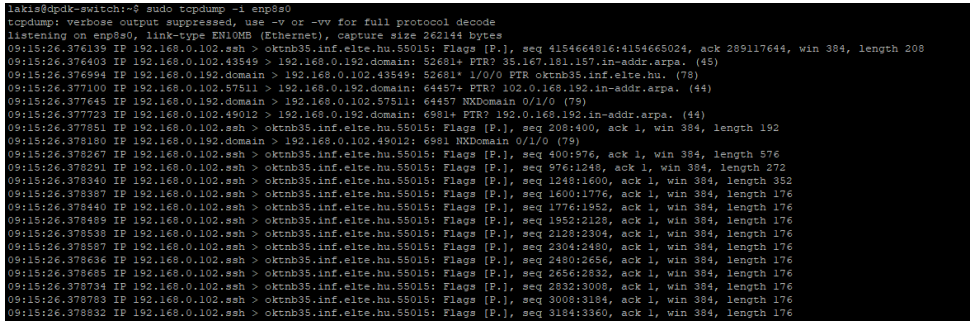 Protokol szűrés
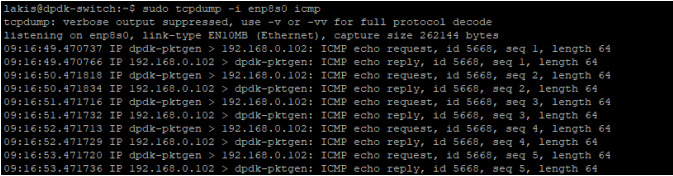 Számítógépes Hálózatok Gyakorlat
8
Tcpdump – hálózati forgalomfigyelés
host és port szűrés




Mentés pcap fileba
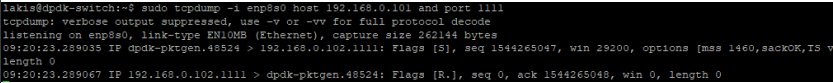 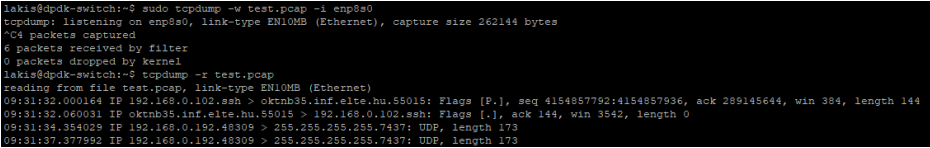 Számítógépes Hálózatok Gyakorlat
9
Wireshark
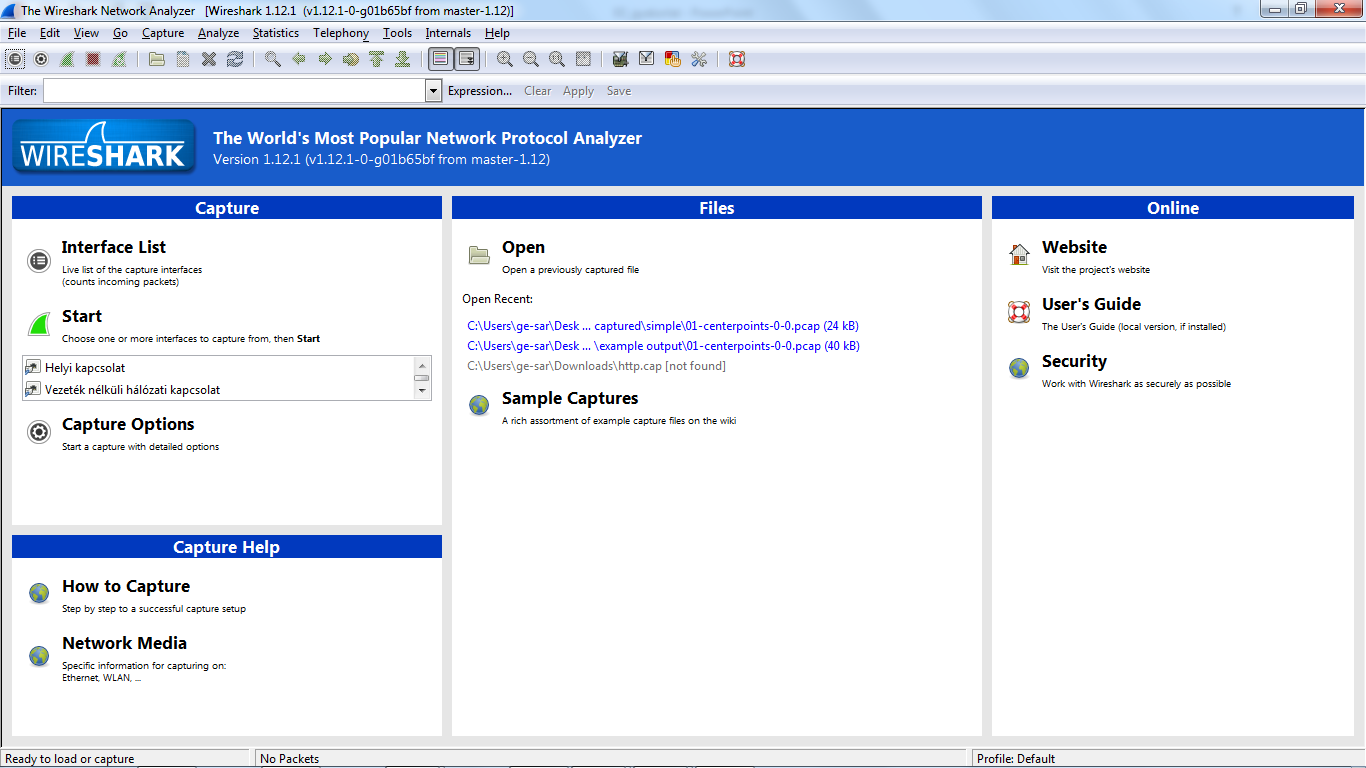 Számítógépes Hálózatok Gyakorlat
10
Wireshark
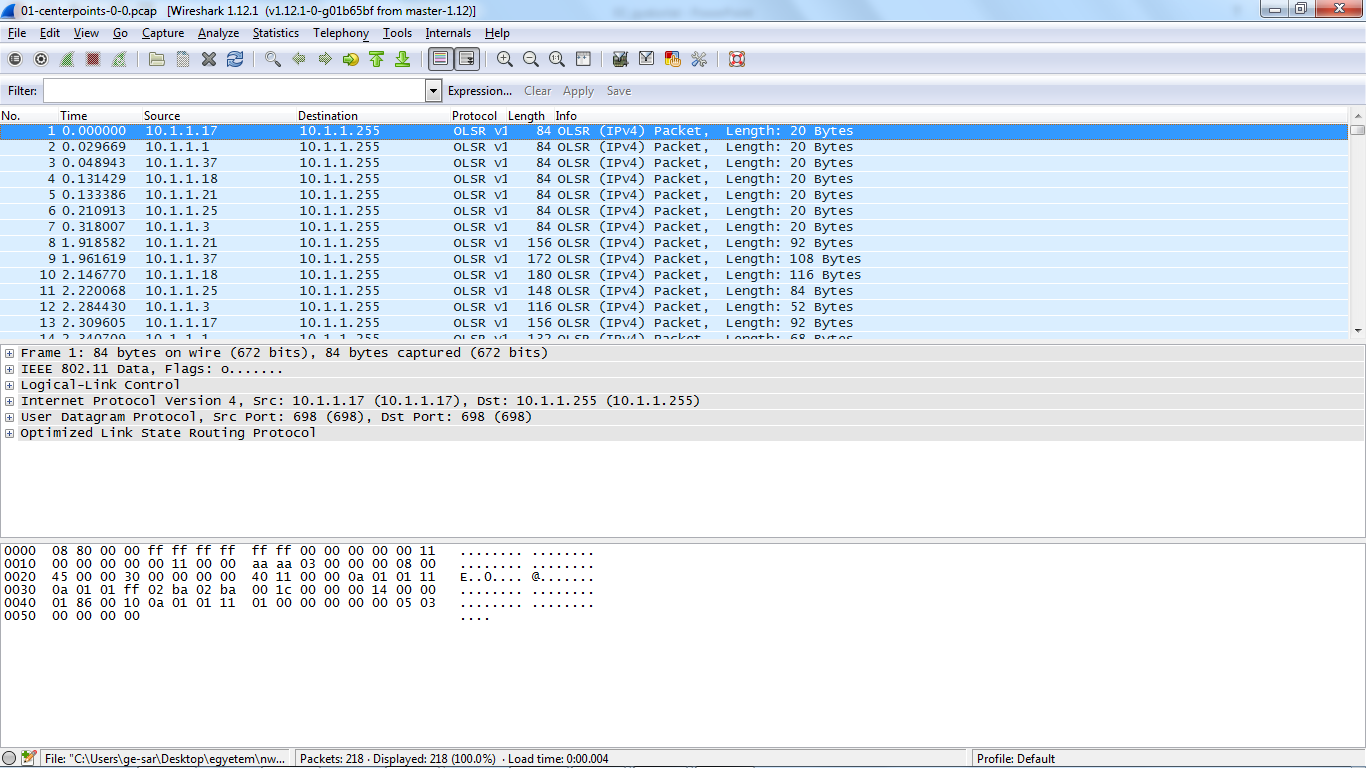 Szűrők definiálására alkalmas input eszközök
Csomag összefoglaló nézete
Kiválasztott csomag hierarchikus nézet
Kiválasztott csomag bájt-alapú nézet
Szűrés statisztikái
Számítógépes Hálózatok Gyakorlat
11
Wireshark
Korábban rögzített adatok elemzésére szolgál.
Szűrés felépítése:



Operátorok: or, and, xor, not
Példa: tcp.flags.ack==1 and tcp.dstport==80
protokoll
azonosító
fejléc mező
fejléc almező
Összehasonlító operátor
elvárt érték
.
.
kifejezés (expression)
Számítógépes Hálózatok Gyakorlat
12
Szűrési feladatok 1 - HTTP
A http_out.pcapng felhasználásával állomány felhasználásával válaszolja meg az alábbi kérdéseket:
Milyen oldalakat kértek le a szűrés alapján? Milyen böngészőt használtak hozzá?
Hány darab képet érintett a böngészés? (Segítség: webp.)
Hány olyan erőforrás volt, amelyet nem kellett újra töltenie a böngészőnek? Mely oldalakat érintette ez?
Volt-e olyan kérés, amely titkosított kommunikációt takar? (Segítség: SSL/TLS.) Kövesse végig az első TCP folyamát. Mit tud kideríteni a kommunikációról?
Számítógépes Hálózatok Gyakorlat
13
[Speaker Notes: frame contains "GET" vagy tcp.dstport==80 and frame contains "GET" (User-agent információból szedhető ki a böngészővel kapcsolatos infó)
http.accept == "image/webp,*/*;q=0.8" (új, veszteséges tömörítést alkalmazó képformátum, amelyet a Google fejlesztett ki)
frame contains "png"
tcp.stream eq 7 és tcp.stream eq 7 and http.response.code == 304 (a Follow TCP stream itt hasznos eszköz, lesz nem is egy 304-es státusz kóddal jelzi a szerver)
http.response.code == 304 (to.ttk.elte.hu és www.inf.elte.hu)
tcp.dstport==443 (Follow TCP stream, itt érdemes visszahivatkozni az előadásra a certificate-ekre és a titkos kulcsra)]
Szűrési feladatok 1 - HTTP
A http_out.pcapng felhasználásával állomány felhasználásával válaszolja meg az alábbi kérdéseket:
Milyen oldalakat kértek le a szűrés alapján? Milyen böngészőt használtak hozzá?
http.request.method=="GET"
Hány darab képet érintett a böngészés? 
http.accept == "image/webp,*/*;q=0.8"
Hány olyan erőforrás volt, amelyet nem kellett újra töltenie a böngészőnek? Mely oldalakat érintette ez?
http.response.code == 304 (to.ttk.elte.hu és www.inf.elte.hu)
Volt-e olyan kérés, amely titkosított kommunikációt takar? (Segítség: SSL/TLS.) Kövesse végig az első TCP folyamát. Mit tud kideríteni a kommunikációról?
tcp.dstport==443
Számítógépes Hálózatok Gyakorlat
14
[Speaker Notes: frame contains "GET" vagy tcp.dstport==80 and frame contains "GET" (User-agent információból szedhető ki a böngészővel kapcsolatos infó)
http.accept == "image/webp,*/*;q=0.8" (új, veszteséges tömörítést alkalmazó képformátum, amelyet a Google fejlesztett ki)
frame contains "png"
tcp.stream eq 7 és tcp.stream eq 7 and http.response.code == 304 (a Follow TCP stream itt hasznos eszköz, lesz nem is egy 304-es státusz kóddal jelzi a szerver)
http.response.code == 304 (to.ttk.elte.hu és www.inf.elte.hu)
tcp.dstport==443 (Follow TCP stream, itt érdemes visszahivatkozni az előadásra a certificate-ekre és a titkos kulcsra)]
Szűrési feladatok 2 - DNS
A dns_out.pcapng felhasználásával állomány felhasználásával válaszolja meg az alábbi kérdéseket:
Hány domén név feloldást kezdeményeztek a szűrés alapján? Mely domén nevek voltak ezek?
Válaszon ki 3 darab különböző domén nevet, és keresse meg a válasz csomagokat hozzájuk? Hány darab válasz van az egyes kérésekre? (Segítség: ID.)
Hány olyan névfeloldás volt, amelyre több válasz is érkezett?
Volt-e iteratív lekérdezés a szűrésben? Ha igen, akkor mennyi? Ha nem, akkor mi lehet a magyarázat?
Számítógépes Hálózatok Gyakorlat
15
[Speaker Notes: dns.flags.response==0 (92 darab, párat kiválasztva meg lehet nézni a kérések szerkezetét.)
dns.flags.response==1 and (dns.id == 0x8865 || dns.id == 0x5c83 || dns.id == 0xd1ea) (itt lehet felhívni a figyelmet az elosztott névszerverekre.)
dns.count.answers > 4 (tipikusan a nagy szolgáltatók esetén több válasz van, pl: google, microsoft[outlook]; ez az elosztott terhelésre jó példa)
dns.flags.recdesired == 0 (magyarázat az lehet, hogy a hoszt nem névszerver és a lokális névszervert kérdezi, az pedig rekurzív lekérdezést végez majd)]
Szűrési feladatok 3 - NEPTUN
A neptun_out.pcapng felhasználásával állomány felhasználásával válaszolja meg az alábbi kérdéseket:
Milyen oldalakat kértek le a szűrés alapján? Milyen böngészőt használtak hozzá?
Hány darab ssl/tls protokollt használó csomag van? Az elsőn kövesse végig a kommunikációt. Minden működési elvnek megfelelően lezajlott? 
Kezdeményezett-e megszakítást a szerver a kommunikáció során? 
Kideríthető-e, hogy milyen kommunikáció folyt a szerver és a kliens között? Esetleg megtippelhető-e a használt böngésző típusa?
Számítógépes Hálózatok Gyakorlat
16
[Speaker Notes: Ez az első szűréses csokor titkosított kommunikációra jellemző dolgait szemlélteti.
frame contains "GET" vagy tcp.dstport==443 and frame contains "GET" (a böngésző információt sem lehet kinyerni a titkos kulcs ismerete nélkül)
ssl (82 darab, Follow SSL Stream)
tcp.flags.reset==1 and ip.src==157.181.152.61 (3 darab)
tcp.flags.reset==1 and ip.src==157.181.152.61 Follow TCP stream-mel (kiderül, hogy HTTP 1.1 –es protokoll és a spdy/3.1. érintett a neptun.elte.hu-n keresztül kéri le az oldalakat, és a spdy miatt valószínűsíthető a Chrome, Mozilla vagy Opera használata, de biztosan egyik sem állítható. )]
Vége
Számítógépes Hálózatok Gyakorlat
17